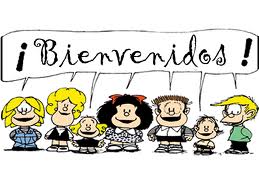 ¡Bienvenidos a las clases de español!
¿Qué significa…?
Banco
Hospital
Policía
Rosa
Escuela
Bicicleta
Blanco
Restaurante 
Autobús
Cafetería
Bank
Sykehus
Politi
Rosa, rose
Skole
Sykkel
Hvit
Restaurant
Buss
Kafé
Países hispanohablantes
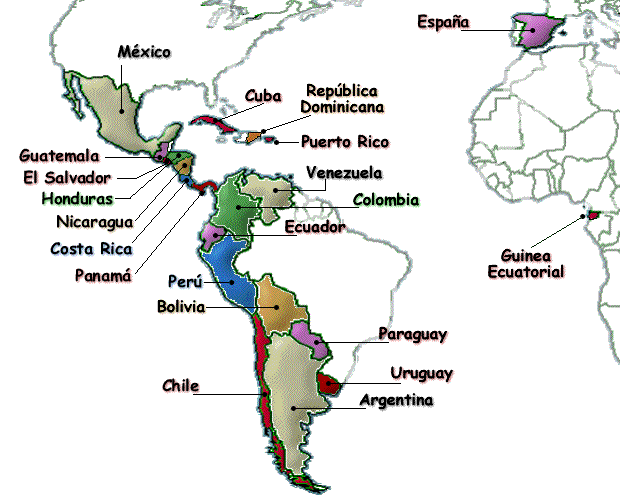 El alfabeto español
 Uttalen av bokstavnavnet i alfabetet står med farget bakgrunn 
Fuentes
http://www.localidades.org/
https://www.flickr.com/photos/55046219@N03/5104014587